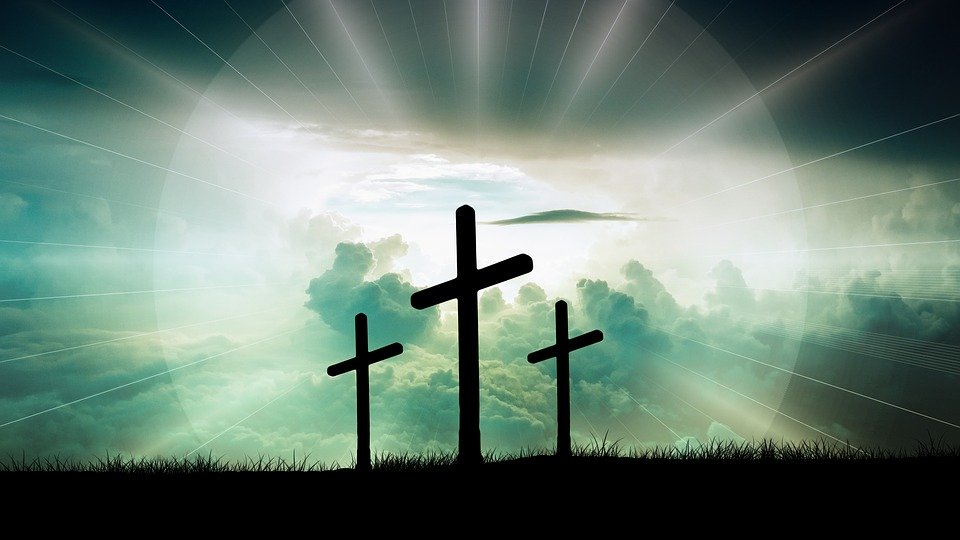 Who Is This Man?
Who Is This Man?
Colossians 1:15-18
Who Is This Man?
He is the Reflection of God V. 15a
John 1:1,14,18
Heb. 1:3
John 14:9
Who Is This Man?
He is the Reflection of God V. 15a
2. He is Lord of All Creation V. 15b-16
Who Is This Man?
He is the Reflection of God V. 15a
2. He is Lord of All Creation V. 15b-16
3. He is the Eternal Lord V. 17a
Who Is This Man?
He is the Reflection of God V. 15a
2. He is Lord of All Creation V. 15b-16
3. He is the Eternal Lord V. 17a
4. He Holds All Things Together V. 17b
Who Is This Man?
He is the Reflection of God V. 15a
2. He is Lord of All Creation V. 15b-16
3. He is the Eternal Lord V. 17a
4. He Holds All Things Together V. 17b
5. He is Head of the Church V. 18a